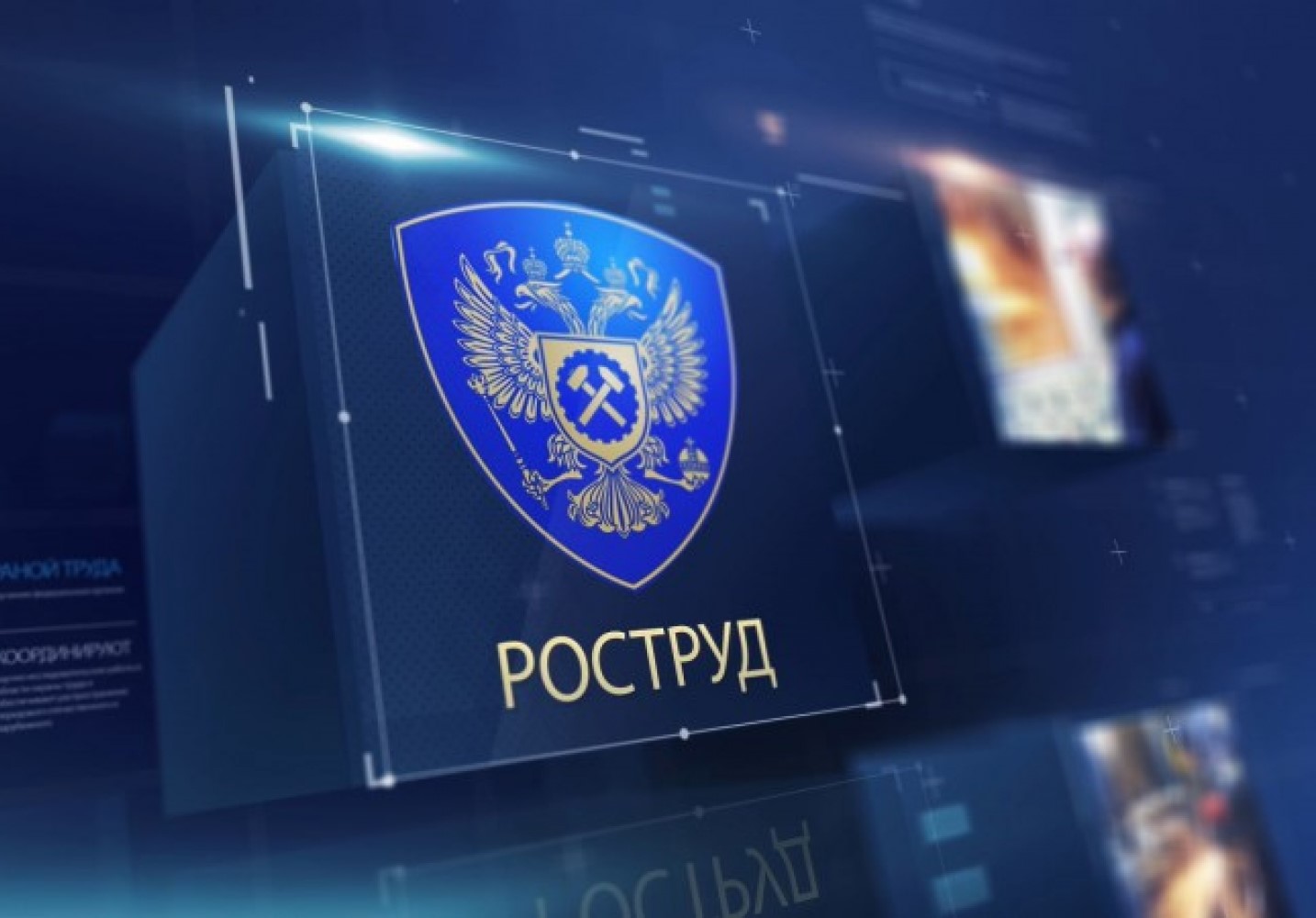 ФЕДЕРАЛЬНАЯ СЛУЖБА ПО ТРУДУ И ЗАНЯТОСТИ

ГОСУДАРСТВЕННАЯ ИНСПЕКЦИЯ ТРУДА В НОВОСИБИРСКОЙ ОБЛАСТИ




                                                              


Заместитель руководителя Государственной 
инспекции труда в Новосибирской области – 
заместитель главного государственного инспектора 
в Новосибирской области (по охране труда) 
Загузина Светлана Владимировна
ПРОИЗВОДСТВЕННЫЙ ТРАВМАТИЗМ В СФЕРЕ ТРАНСПОРТА. 
МЕДИЦИНСКИЕ ОСМОТРЫ, ПСИХИАТРИЧЕСКОЕ ОСВИДЕТЕЛЬСТВОВАНИЕ, РЕЖИМ ТРУДА И ОТДЫХА ВОДИТЕЛЕЙ.
ИИ
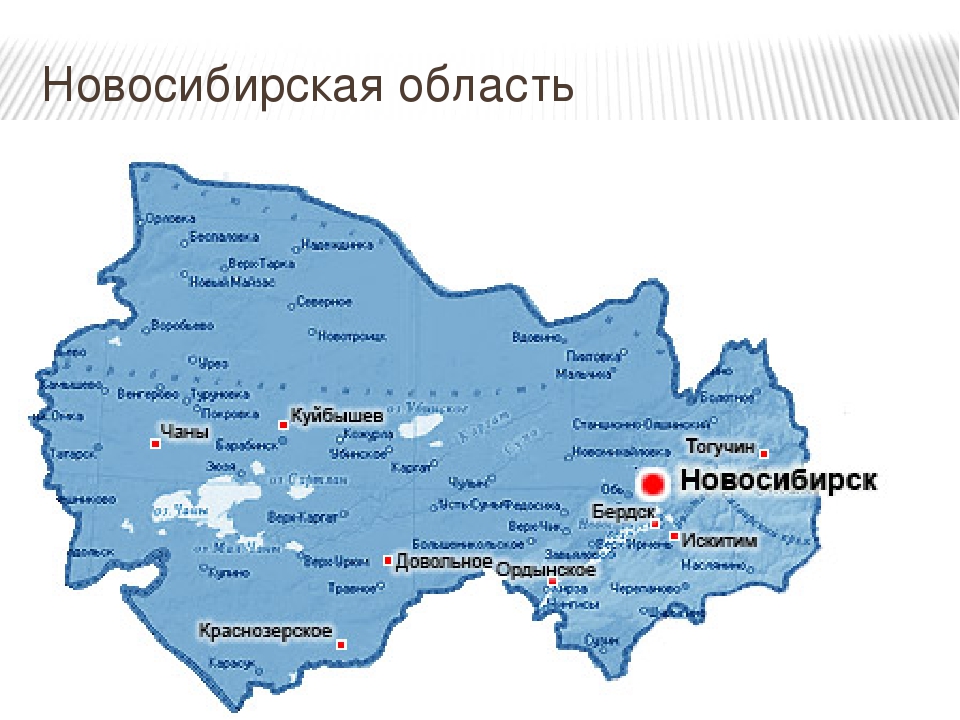 123 несчастных случая, связанных с производством
      62  несчастных случаев, не связанных с производством
2
Данные о происшедших групповых, тяжелых и
со смертельным исходом несчастных случаях, связанных с производством (2022-2024)
Деятельность сухопутного и трубопроводного транспорта
           перевозка пассажиров и грузов по автомобильным дорогам и железнодорожным путям, а также транспортировка грузов по трубопроводам, в которую входят: 

Деятельность железнодорожного транспорта: междугородные и международные пассажирские перевозки.
 Включает:
— железнодорожные пассажирские перевозки с использованием передвижного состава по основным путям сообщения, расположенным на обширной географической территории;
— пассажирские перевозки по железным дорогам междугородного сообщения;
— услуги спальных вагонов или вагонов-ресторанов как неотъемлемую часть деятельности железнодорожных компаний

Деятельность железнодорожного транспорта: грузовые перевозки 
Включает: перевозку грузов по железнодорожным путям общего пользования и необщего пользования

Деятельность прочего сухопутного пассажирского транспорта 
Включает: пассажирские перевозки наземным транспортом, кроме перевозок, осуществляемых железнодорожным транспортом, а также железнодорожный транспорт, если он является частью городских или пригородных транспортных систем

Деятельность автомобильного грузового транспорта и услуги по перевозкам
Включает: все виды перевозок грузов наземным транспортом, кроме перевозок железнодорожным транспортом

Деятельность трубопроводного транспорта
Включает: перевозку пассажиров и грузов по автомобильным дорогам и железнодорожным путям, а также транспортировку грузов по трубопроводам

Деятельность воздушного и космического транспорта
Включает: пассажирские и грузовые перевозки воздушным транспортом или в космическом пространстве
ОРГАНИЗАЦИЯ РАБОТЫ  ПО ПРОВЕДЕНИЮ                           МЕДИЦИНСКИХ ОСМОТРОВ  ВОДИТЕЛЯМ и ПСИХИАТРИЧЕСКОГО ОСВИДЕТЕЛЬСТВОВАНИЯ
Статьи 214,220,328 Трудового кодекса Российской Федерации

Федеральный закон "О безопасности дорожного движения" от 10.12.1995 N 196-ФЗ

Приказ Министерства здравоохранения Российской Федерации от 28.01.2021 N 29н "Об утверждении Порядка проведения обязательных предварительных и периодических медицинских осмотров работников, предусмотренных частью четвертой статьи 213 Трудового кодекса Российской Федерации, перечня медицинских противопоказаний к осуществлению работ с вредными и (или) опасными производственными факторами, а также работам, при выполнении которых проводятся обязательные предварительные и периодические медицинские осмотры»

Приказ Министерства труда и социальной защиты Российской Федерации и Министерства здравоохранения Российской Федерации от 31 декабря 2020 г. N 988н/1420н "Об утверждении перечня вредных и (или) опасных производственных факторов и работ, при выполнении которых проводятся обязательные предварительные медицинские осмотры при поступлении на работу и периодические медицинские осмотры"

Приказ Министерства здравоохранения  Российской Федерации от 20.05.2022 N 342н "Об утверждении порядка прохождения   обязательного психиатрического освидетельствования работниками, осуществляющими отдельные виды деятельности, его периодичности, а также видов деятельности, при осуществлении которых проводится психиатрическое освидетельствование"
Виды медицинских осмотров водителей

Предварительные медицинские осмотры ( при поступлении на работу );
Периодические медицинские осмотры;
Предрейсовые медосмотры (исключение - для тех, которые управляют автомобилями, выезжающими по вызову экстренных оперативных служб);
Медицинские осмотры в течение рабочего дня (смены) (проводятся при необходимости по решению работодателя);
Послерейсовые медосмотры (работа связана с перевозками пассажиров или опасных грузов).
                     
        ВАЖНО
      Проводятся за счет средств работодателя

      На период их прохождения за работником сохраняется место работы и средний заработок
РЕЖИМ РАБОЧЕГО ВРЕМЕНИ И ОТДЫХА ВОДИТЕЛЕЙ

Статья 214,329 Трудового кодекса Российской Федерации
Приказ Министерства транспорта Российской Федерации от 16.10.2020 N 424 "Об утверждении Особенностей режима рабочего времени и времени отдыха, условий труда водителей автомобилей»

     НЕ РАСПРОСТРАНЯЮТСЯ на водителей: 
осуществляющих перевозки на служебных легковых автомобилях при обслуживании органов государственной власти и органов местного самоуправления;
пожарных и аварийно-спасательных автомобилей (включая автомобили, предназначенные для оказания медпомощи гражданам);
автомобилей, задействованных в ликвидации последствий или предупреждении ЧС;
автомобилей органов, осуществляющих оперативно-розыскную деятельность. 

Для них режим рабочего времени и времени отдыха устанавливается ведомственными актами с учетом норм трудового законодательства.
Устанавливая режим труда водителю, учтите:
нормальная продолжительность рабочего времени не может превышать 40 часов в неделю 
рабочее время водителя включает время управления автомобилем, время специальных перерывов и время работы, не связанной с вождением
время управления автомобилем должно быть не больше 9 часов в течение каждого периода, не превышающего 24 часов, ограниченного началом рабочего времени и временем использования ежедневного отдыха.
специальный перерыв продолжительностью не менее 45 минут водитель обязан сделать не позднее чем через 4 часа 30 минут управления автомобилем после окончания времени отдыха или специального перерыва, если не наступает время отдыха или перерыва большей продолжительности.
разделить на части рабочий день (смену) водителя вы можете только с его согласия. Перерыв между частями установите не позже чем через 5 часов после начала работы. Суммарное время перерывов не должно превышать 5 часов (для водителей, которые регулярно перевозят пассажиров и багаж в городском и пригородном сообщении, - 3 часов). Время такого перерыва в рабочее время не включайте. Условия разделения рабочего дня (смены) на части нужно отразить в локальном нормативном акте. 
график сменности для водителей (при введении сменной работы) необходимо составлять с учетом Особенностей режима рабочего времени и времени отдыха, условий труда водителей автомобилей. Эти графики утверждаются с учетом мнения представительного органа работников (при наличии такого представительного органа). По общему правилу графики нужно доводить до сведения работников не позднее чем за один месяц до введения их в действие (ч. 4 ст. 103 ТК РФ);
ненормированный рабочий день вы можете установить водителям автомобилей при определенных условиях.
Особенности режима отдыха водителей
ежедневный (междусменный) отдых, включая перерыв для отдыха и питания, должен быть не менее двойной продолжительности времени работы в рабочий день (смену) накануне отдыха 
еженедельный отдых должен быть не меньше 45 часов.
перерыв для отдыха и питания так же, как и у других работников, должен быть от 30 минут до двух часов.

                              Устанавливая и ведя суммированный учет рабочего времени водителей

продолжительность ежедневной работы (смены) водителей не может превышать 10 часов. Это время можно увеличить, но не более чем на 2 часа, чтобы завершить перевозку и (или) проследовать к месту стоянки.
ежедневный (междусменный) отдых водителя должен составлять не менее 11 часов.
учетный период для водителей устанавливается в один месяц.

                             Есть ли особенности учета рабочего времени водителей

     для учета рабочего времени водителей используйте:
     табель учета рабочего времени 
     путевые листы. 
     В табеле учета рабочего времени указывайте общую продолжительность работы водителя за день (смену) с учетом сведений, отраженных в путевых листах. Не забывайте, что рабочее время водителя, кроме времени управления автомобилем, включает также время специальных перерывов для отдыха от управления автомобилем и время работы, не связанной с управлением автомобилем
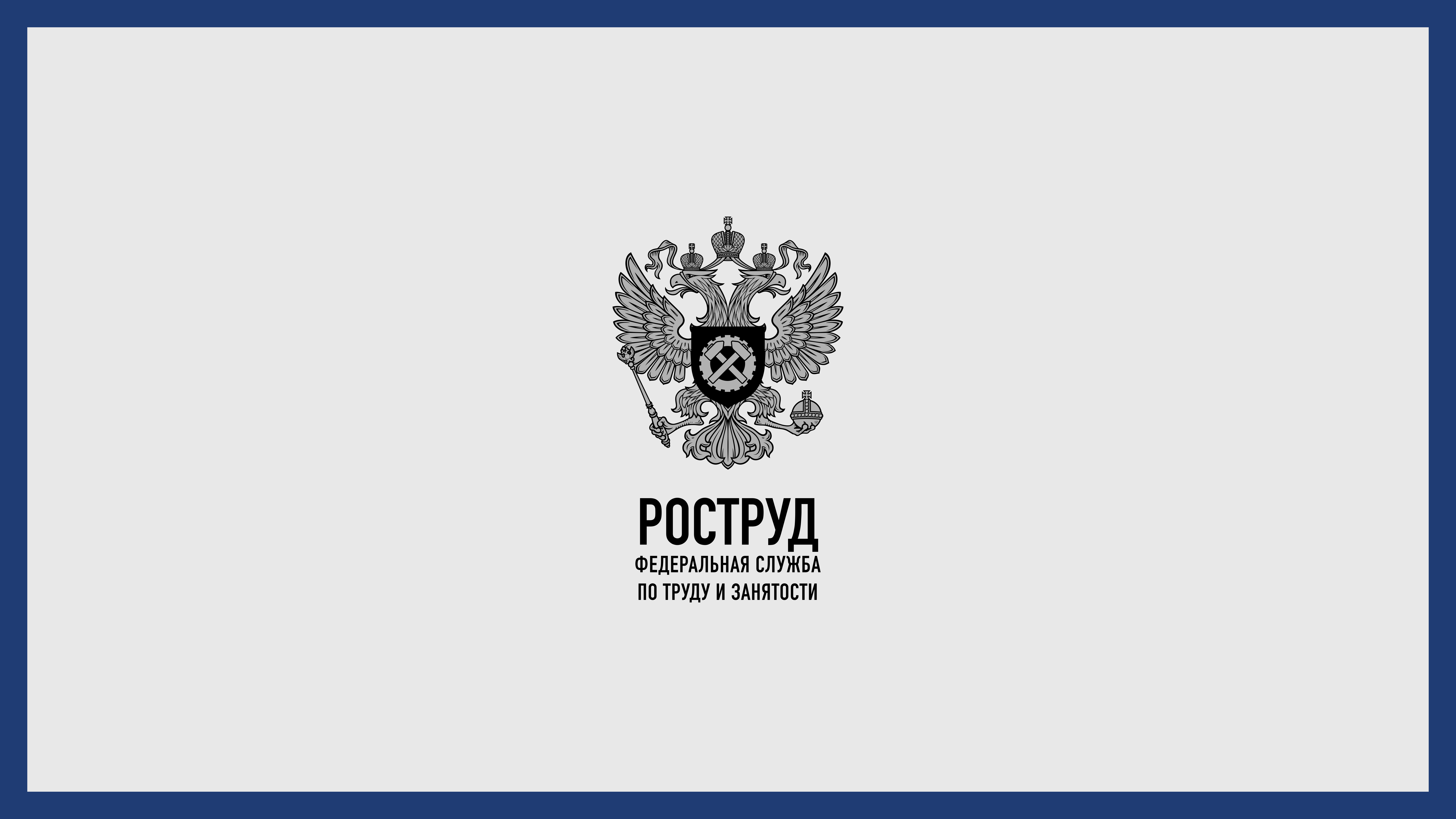 Спасибо за внимание!